Liturgie de l’Eucharistie -> Offertoire
En Jésus seul est mon espoir
Lui, ma lumière, ma force, mon chant
Pierre angulaire, solide rempart
Même quand l'orage devient violent

Oh, quel amour, oh, quelle paix
Les luttes cessent, la peur se tait
Mon réconfort, mon plus grand bien
Dans l'amour du Christ je me tiens
Liturgie de l’Eucharistie -> Offertoire
En Jésus seul, Dieu s'est fait chair
Dans un enfant, oh, quel mystère!
Ce don d'amour, de sainteté
Haï par ceux qu'il vint sauver.

Jusqu'à la croix il s'est livré
Sur lui la colère est tombée
Tous mes péchés, il les a pris
Par la mort de Jésus je vis.
Liturgie de l’Eucharistie -> Offertoire
Là, dans la tombe, il reposait
Lumière vaincue par les ténèbres
Quel jour glorieux! Il apparaît
D'entre les morts il se relève.

Et sur ma vie, par sa victoire
Le péché perd tout son pouvoir
Il est à moi, je suis à lui
Racheté par le sang du Christ..
Liturgie de l’Eucharistie -> Offertoire
Je vis en paix, je meurs sans crainte
Gardé par la puissance du Christ
Du premier cri au dernier souffle
Jésus est maître de ma vie.

Les plans des hommes ou du malin
Ne peuvent m'arracher de sa main
Et qu'il revienne ou me rappelle
Par la force du Christ je tiendrai..
Liturgie de l’Eucharistie -> Offertoire
Les plans des hommes ou du malin
Ne peuvent m'arracher de sa main
Et qu'il revienne ou me rappelle
Par la force du Christ je tiendrai.
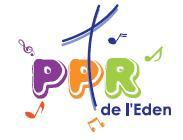